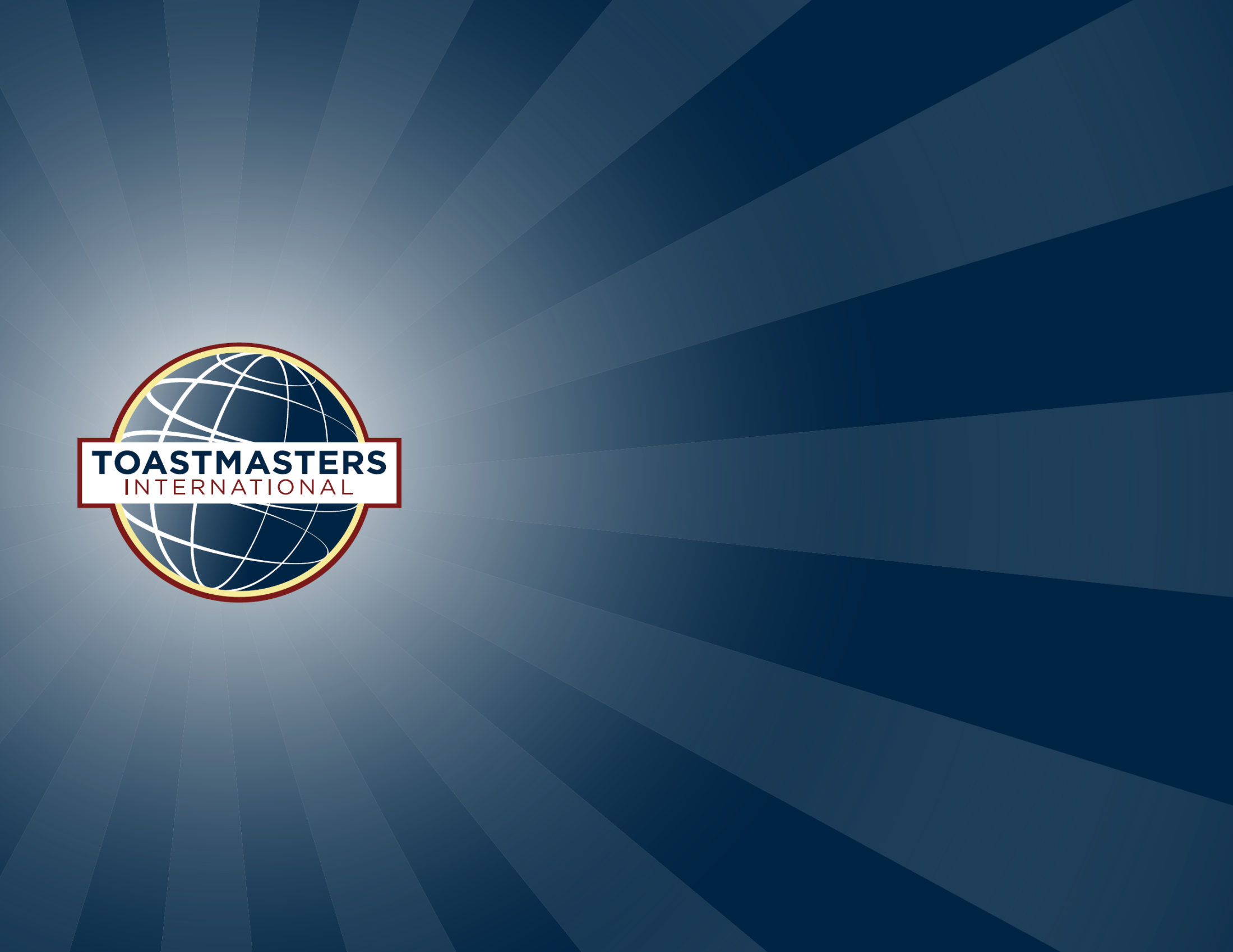 2013
Spring Conference
International Speech
Run-off Contest, Group A
Spring High, Reach the Sky 翼翔天開
[Speaker Notes: Toastmasters International Where Leaders Are Made

This will be the tagline moving forward. Different from a theme, this is an enduring message of who we are today. It will not change from year to year. 

It is important that we all understand what this tagline means. It is not intended to summarize the entire member experience; rather, it represents what makes Toastmasters unique in the eyes of our members and prospective members. 

Toastmasters owns that place where members join and gain confidence in public speaking and communication. That confidence often gives them the strength to lead. Regardless of whether a Toastmaster has chosen to become a leader or not, but the mere fact that they are strong, clear and confident communicators, they are often naturally sought out as mentors, advisors and yes, leaders.]
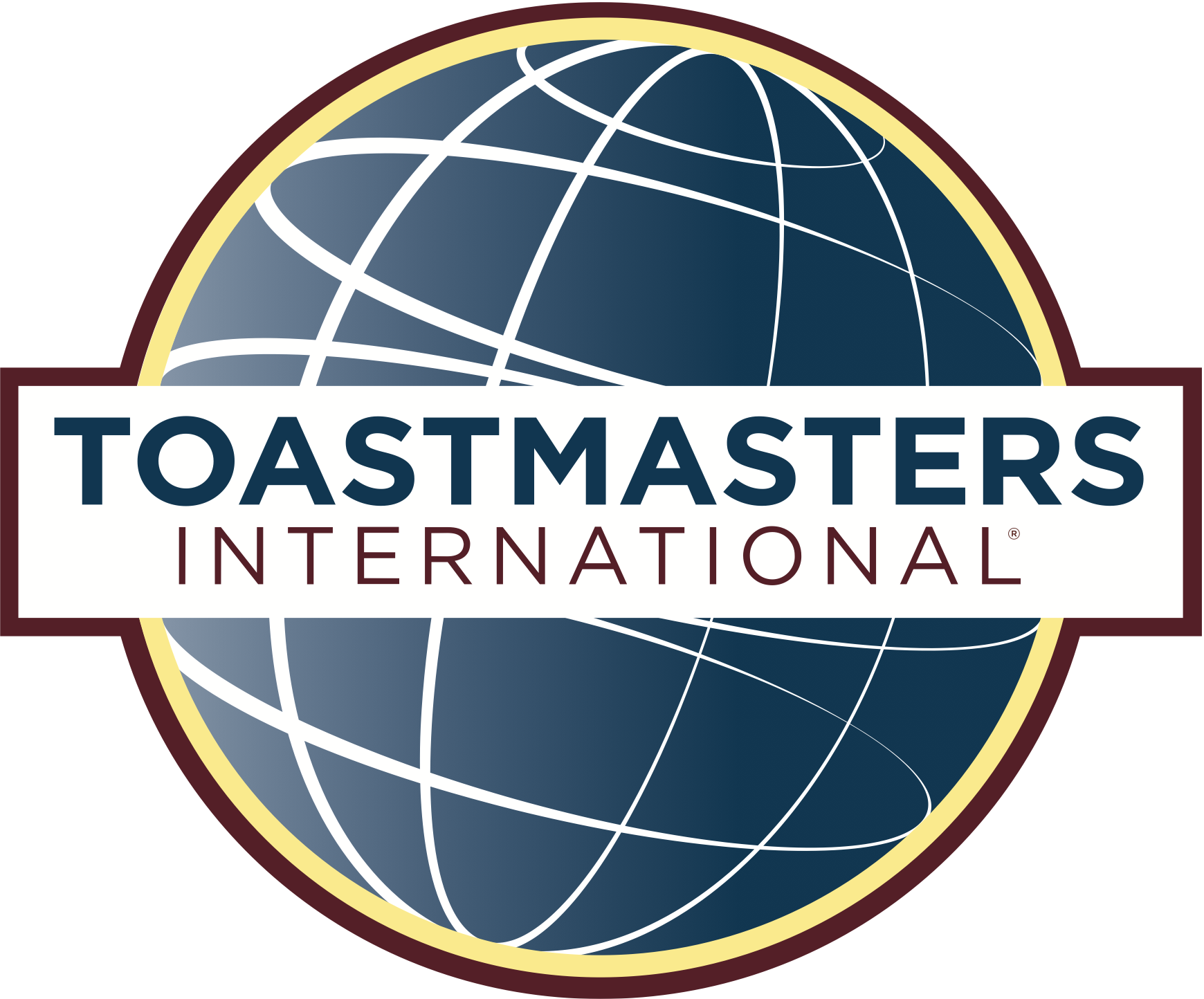 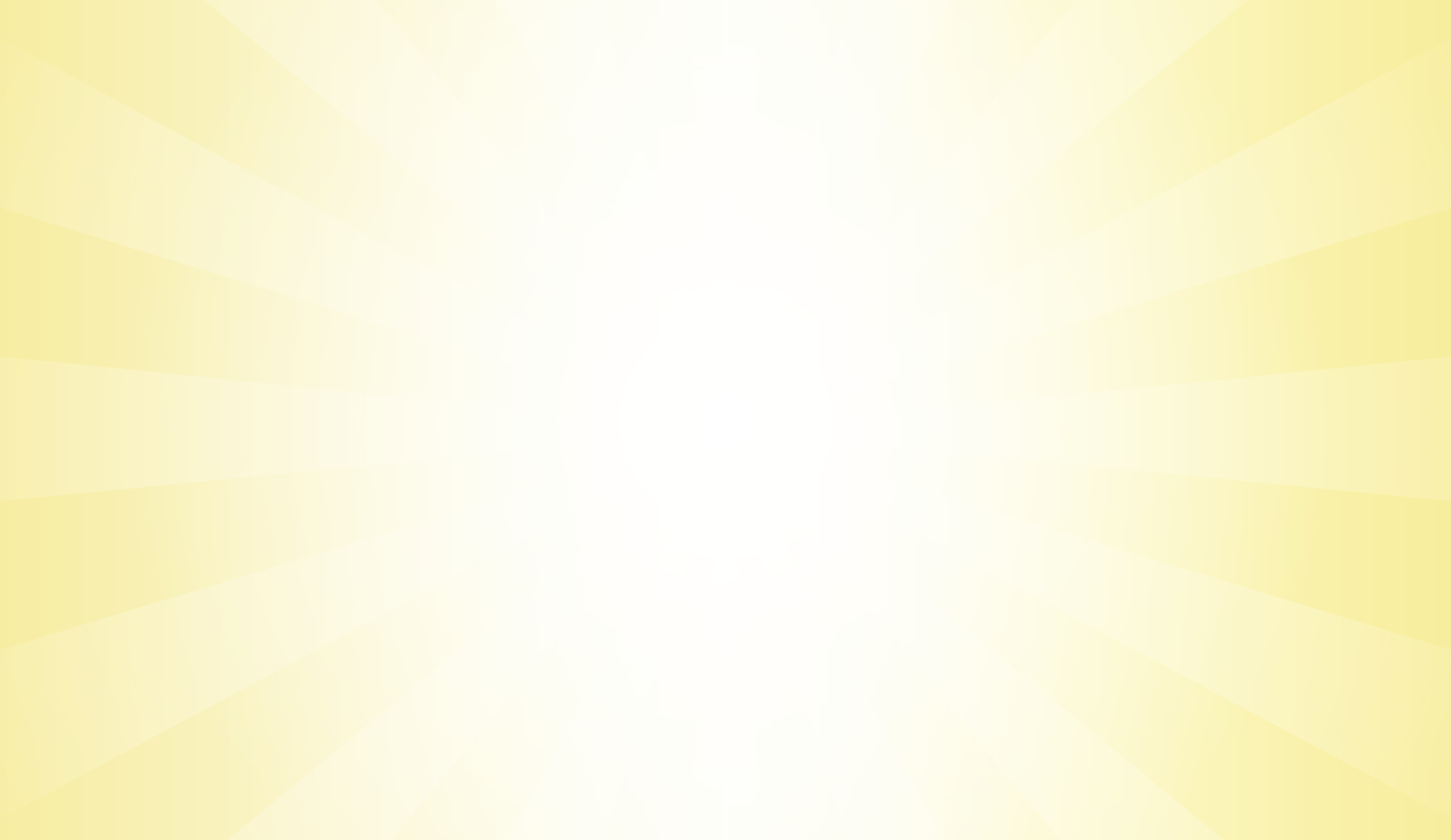 International Speech 
Run-off Contest, Group A
www.toastmasters.org
[Speaker Notes: Welcome to the Toastmasters refreshed brand! Toastmasters International unveiled a new logo, tagline and positioning on Wednesday, August 17, 2011; the first day of International Convention. 

The rebrand is a significant step forward in achieving the mission of Toastmasters International. By creating a consistent identity across the globe, we ignite efforts to build membership and increase recognition of the organization. This consistency will inform prospective members, regardless of location, that Toastmasters is the leading organization dedicated to helping them become the speakers and leaders they want to be. While this is not a radical change, the rebrand will take a concerted effort to make the transition across all districts and clubs. In this presentation I’m going to share with you:
An overview of branding. 
The reasons why a rebrand was necessary.
The results of the research conducted to identify Toastmasters’ in the market place and in the minds of members and prospective members. 
The Toastmasters brand position and visual system. 
Our club’s role in the brand refresh.]
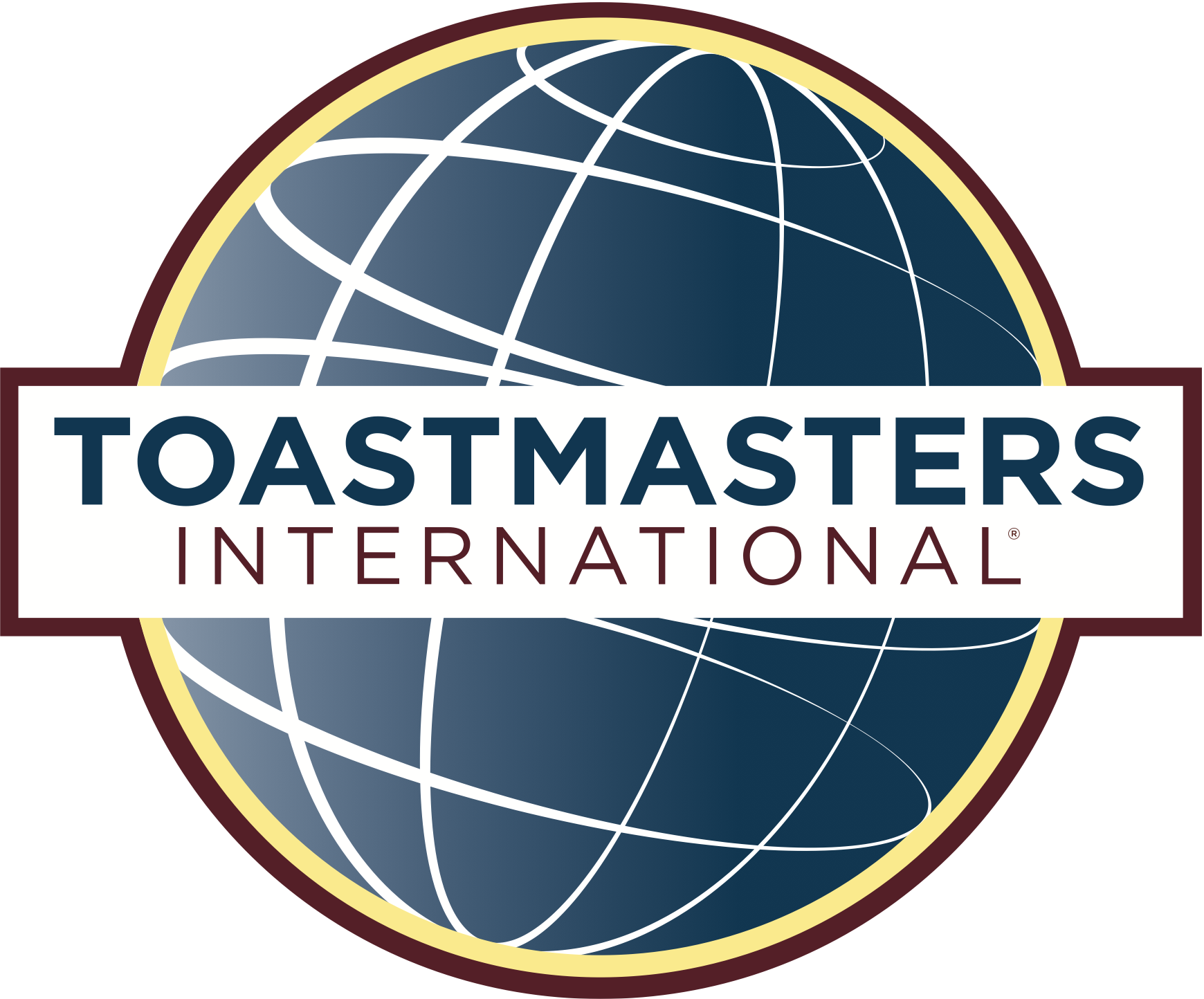 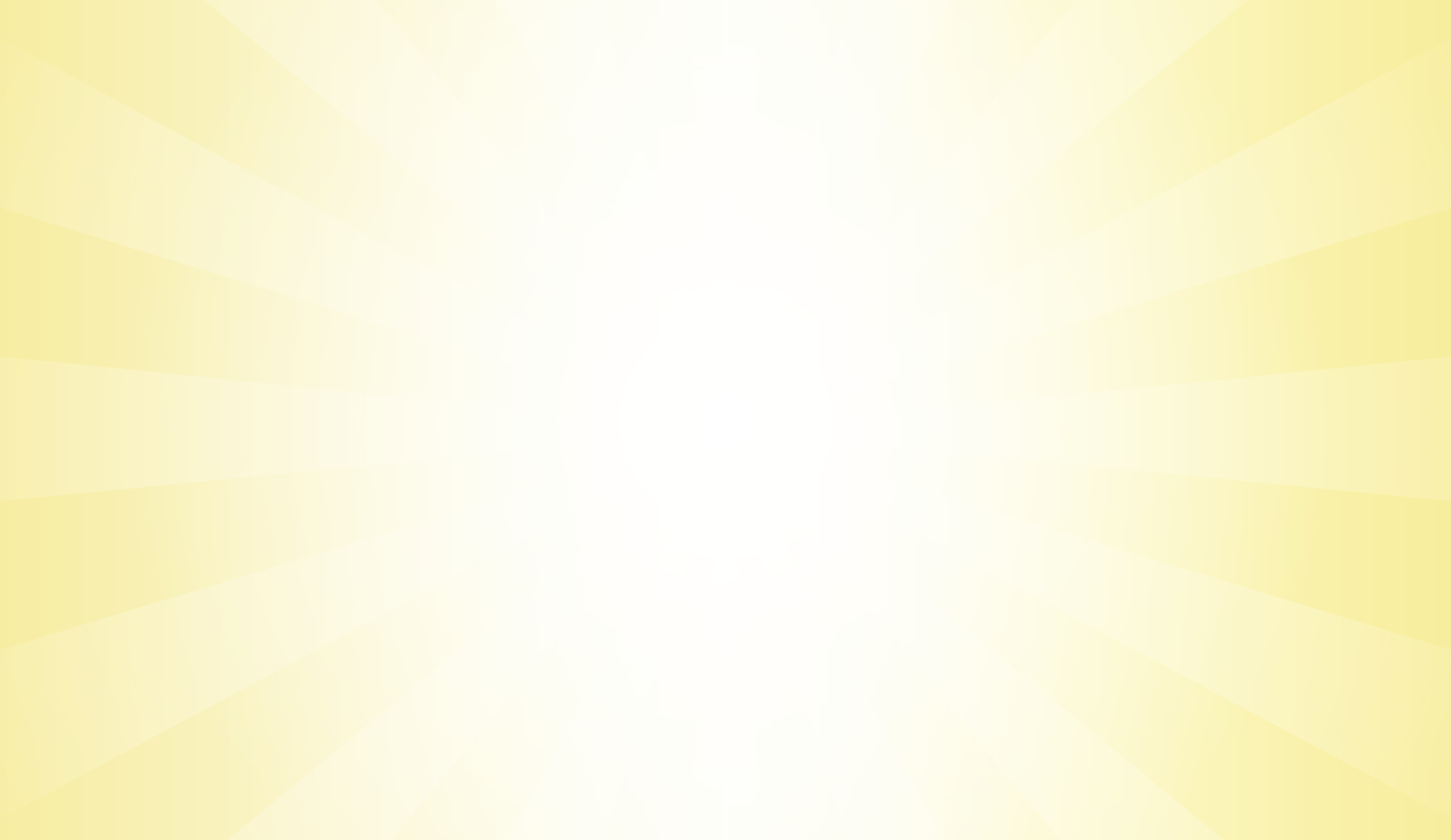 International Speech 
Run-off Contest, Group A
www.toastmasters.org
[Speaker Notes: Welcome to the Toastmasters refreshed brand! Toastmasters International unveiled a new logo, tagline and positioning on Wednesday, August 17, 2011; the first day of International Convention. 

The rebrand is a significant step forward in achieving the mission of Toastmasters International. By creating a consistent identity across the globe, we ignite efforts to build membership and increase recognition of the organization. This consistency will inform prospective members, regardless of location, that Toastmasters is the leading organization dedicated to helping them become the speakers and leaders they want to be. While this is not a radical change, the rebrand will take a concerted effort to make the transition across all districts and clubs. In this presentation I’m going to share with you:
An overview of branding. 
The reasons why a rebrand was necessary.
The results of the research conducted to identify Toastmasters’ in the market place and in the minds of members and prospective members. 
The Toastmasters brand position and visual system. 
Our club’s role in the brand refresh.]
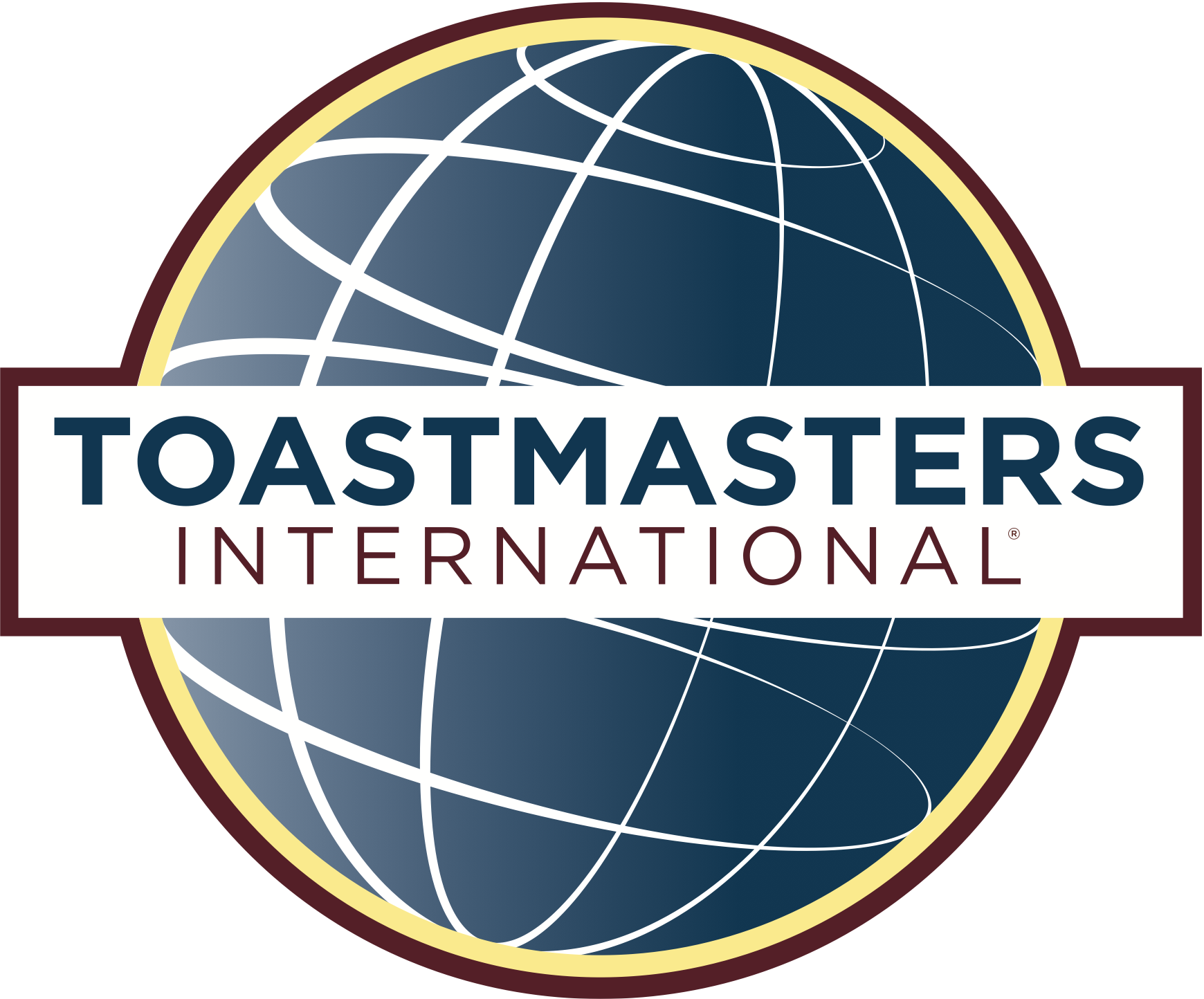 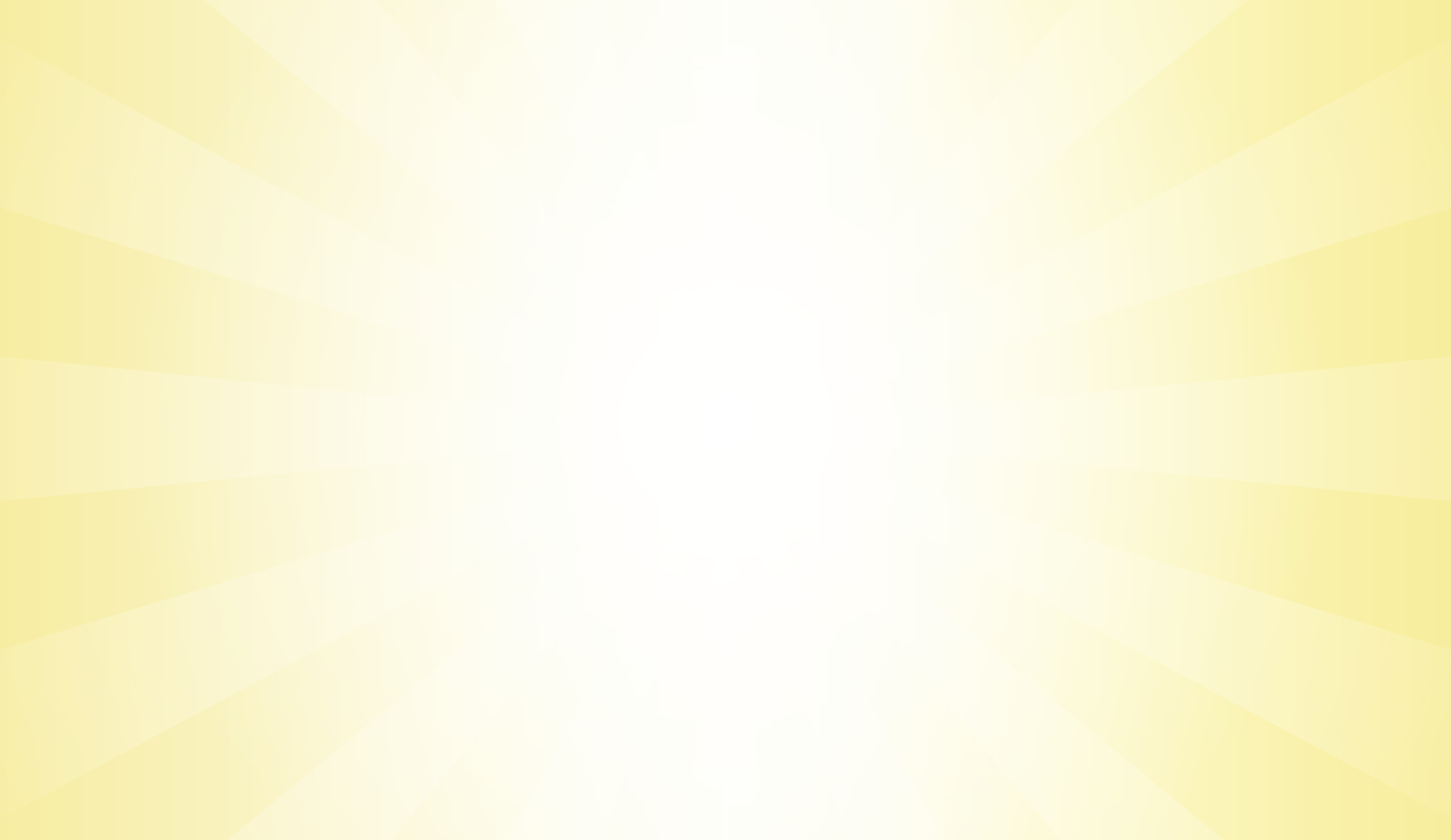 International Speech 
Run-off Contest, Group A
www.toastmasters.org
[Speaker Notes: Welcome to the Toastmasters refreshed brand! Toastmasters International unveiled a new logo, tagline and positioning on Wednesday, August 17, 2011; the first day of International Convention. 

The rebrand is a significant step forward in achieving the mission of Toastmasters International. By creating a consistent identity across the globe, we ignite efforts to build membership and increase recognition of the organization. This consistency will inform prospective members, regardless of location, that Toastmasters is the leading organization dedicated to helping them become the speakers and leaders they want to be. While this is not a radical change, the rebrand will take a concerted effort to make the transition across all districts and clubs. In this presentation I’m going to share with you:
An overview of branding. 
The reasons why a rebrand was necessary.
The results of the research conducted to identify Toastmasters’ in the market place and in the minds of members and prospective members. 
The Toastmasters brand position and visual system. 
Our club’s role in the brand refresh.]
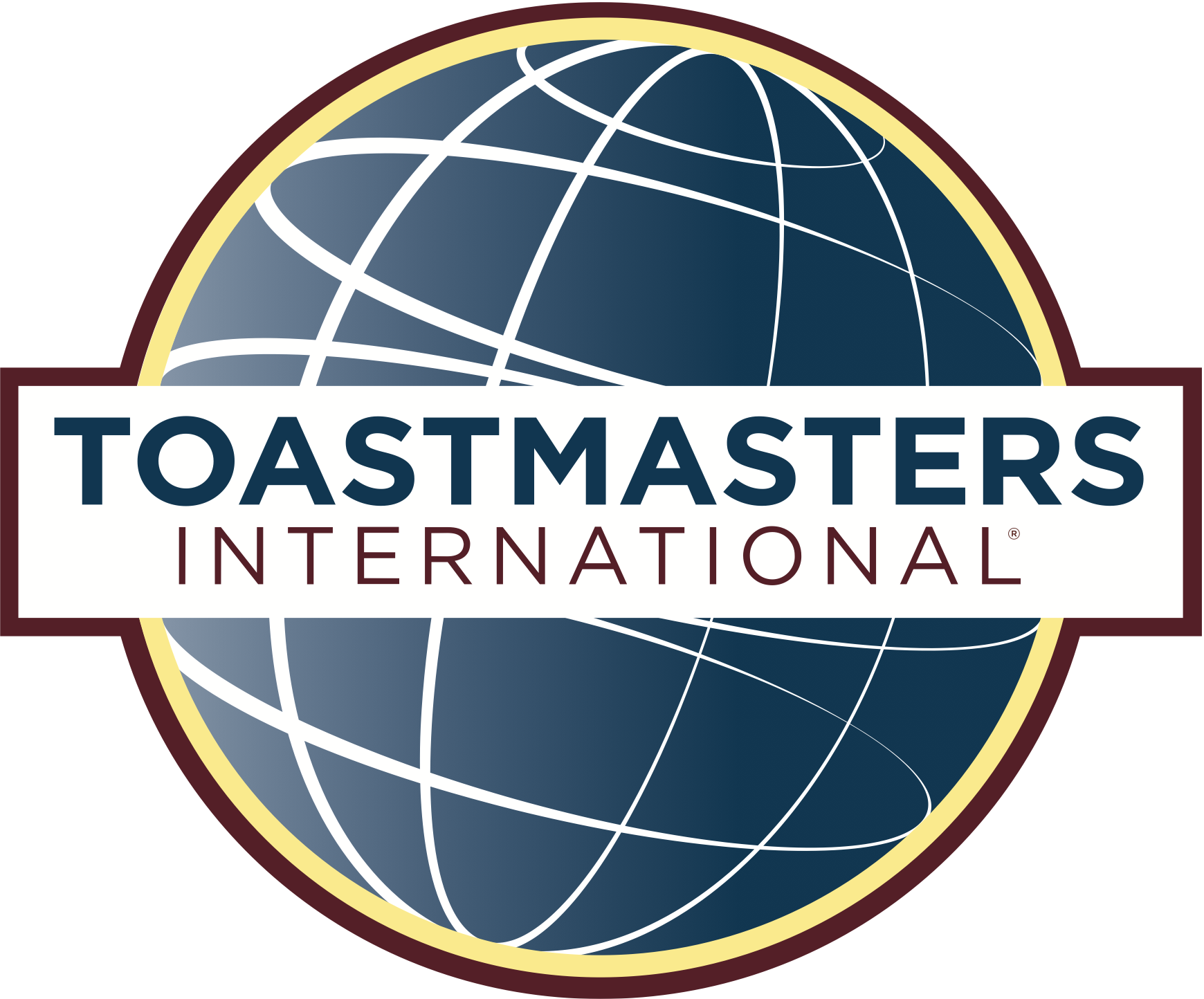 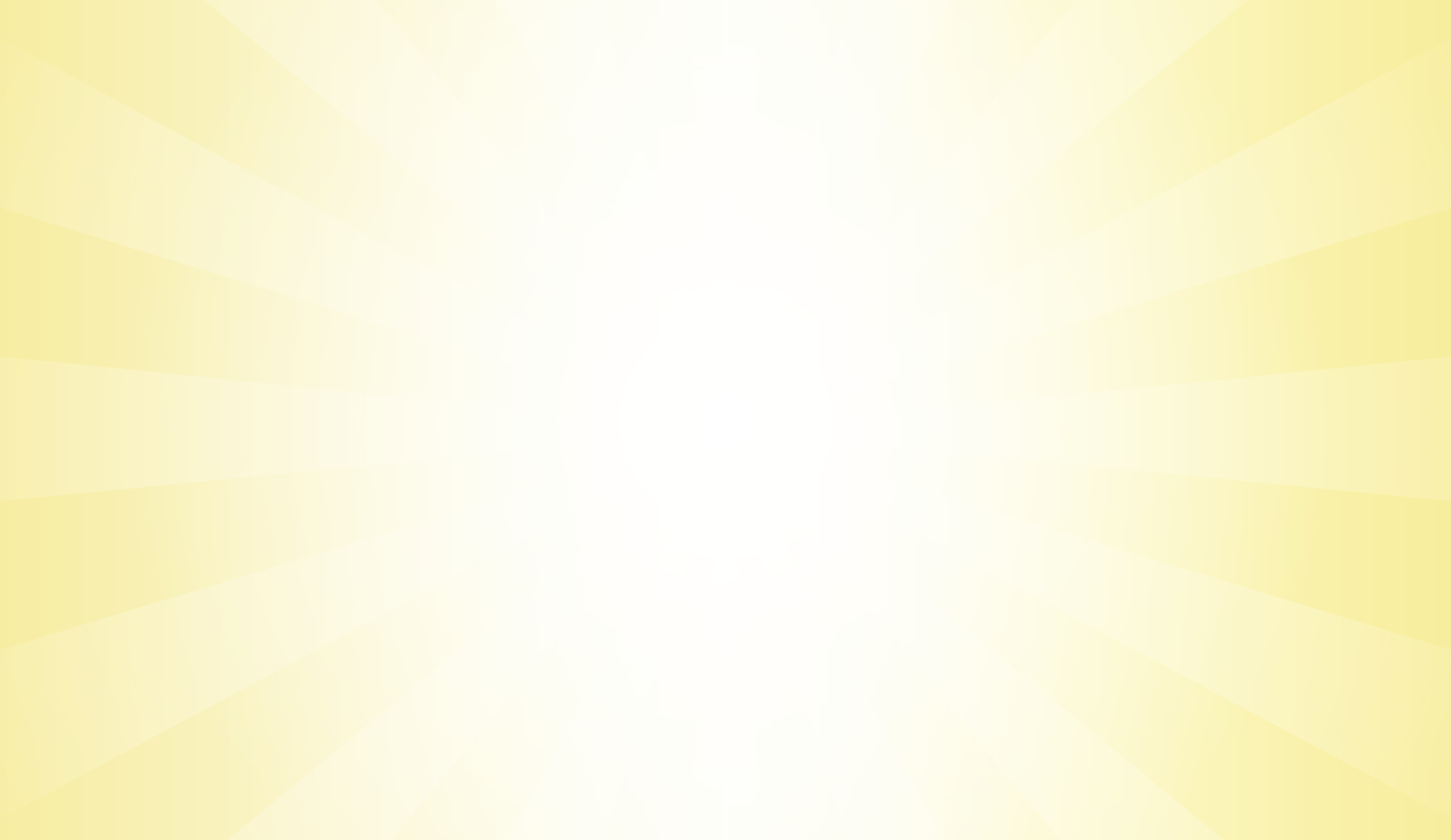 One Minute of Silence
(Copy No. 2 when the draw is done.)
www.toastmasters.org
[Speaker Notes: Welcome to the Toastmasters refreshed brand! Toastmasters International unveiled a new logo, tagline and positioning on Wednesday, August 17, 2011; the first day of International Convention. 

The rebrand is a significant step forward in achieving the mission of Toastmasters International. By creating a consistent identity across the globe, we ignite efforts to build membership and increase recognition of the organization. This consistency will inform prospective members, regardless of location, that Toastmasters is the leading organization dedicated to helping them become the speakers and leaders they want to be. While this is not a radical change, the rebrand will take a concerted effort to make the transition across all districts and clubs. In this presentation I’m going to share with you:
An overview of branding. 
The reasons why a rebrand was necessary.
The results of the research conducted to identify Toastmasters’ in the market place and in the minds of members and prospective members. 
The Toastmasters brand position and visual system. 
Our club’s role in the brand refresh.]
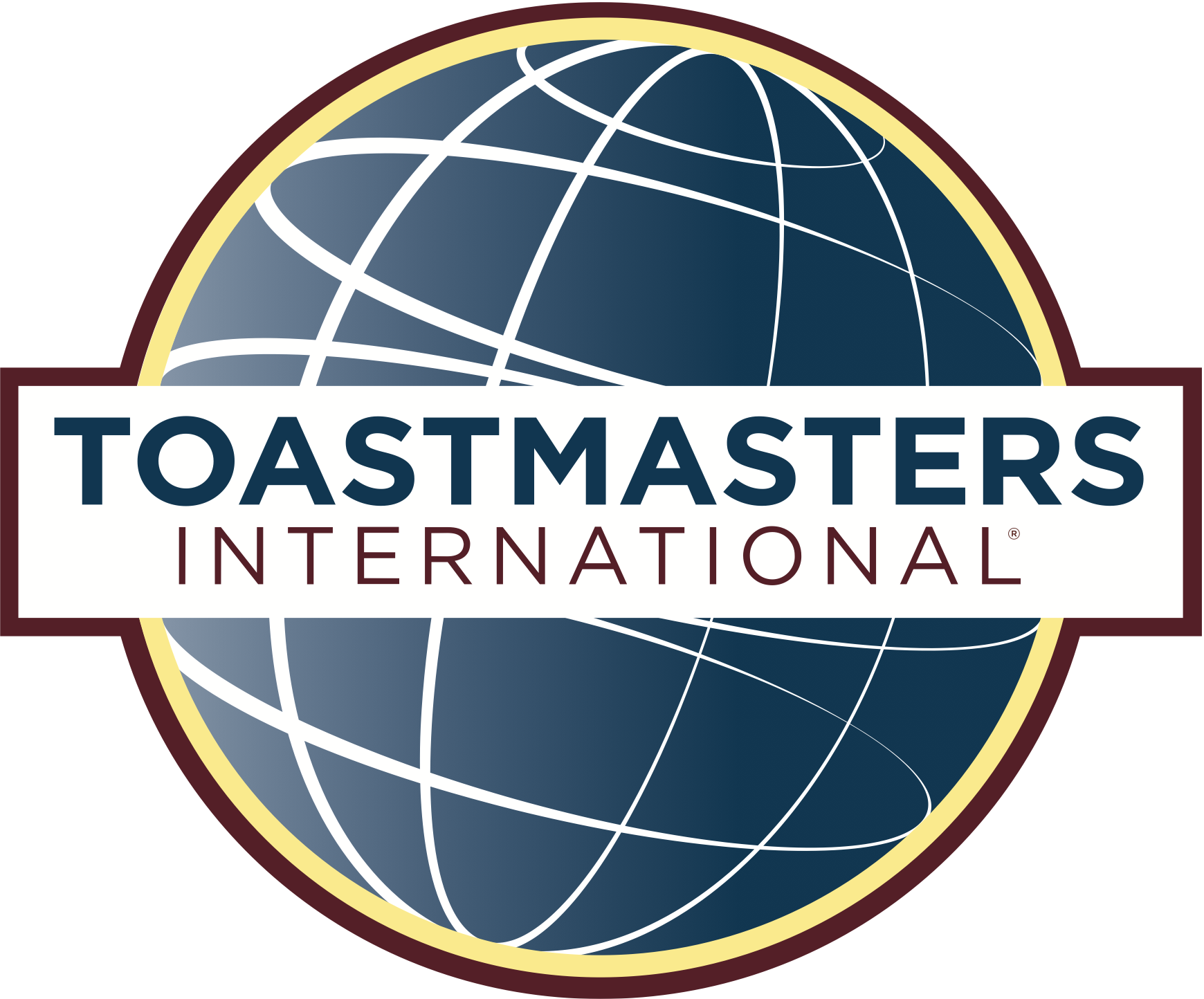 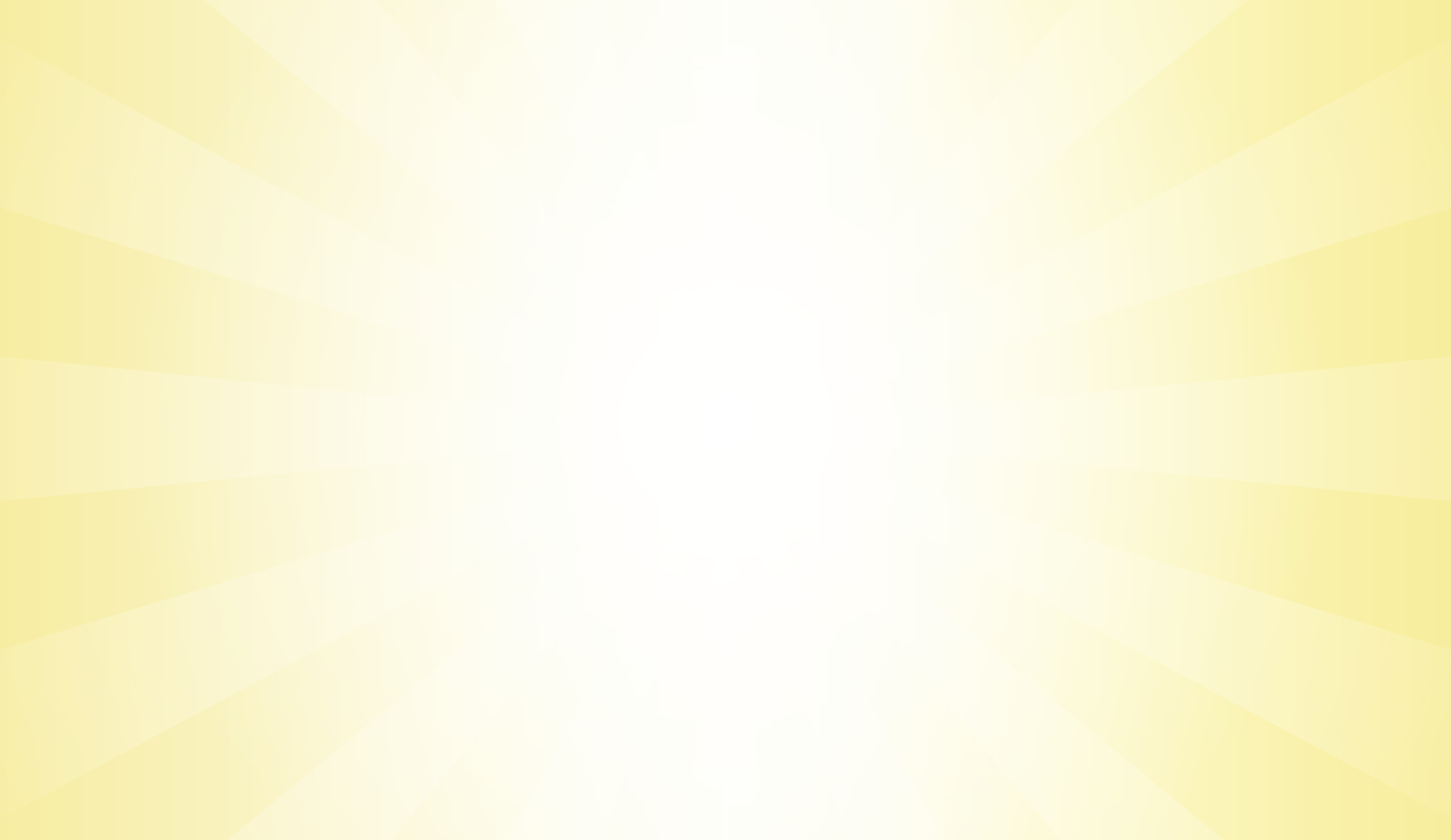 International Speech 
Run-off Contest, Group A
www.toastmasters.org
[Speaker Notes: Welcome to the Toastmasters refreshed brand! Toastmasters International unveiled a new logo, tagline and positioning on Wednesday, August 17, 2011; the first day of International Convention. 

The rebrand is a significant step forward in achieving the mission of Toastmasters International. By creating a consistent identity across the globe, we ignite efforts to build membership and increase recognition of the organization. This consistency will inform prospective members, regardless of location, that Toastmasters is the leading organization dedicated to helping them become the speakers and leaders they want to be. While this is not a radical change, the rebrand will take a concerted effort to make the transition across all districts and clubs. In this presentation I’m going to share with you:
An overview of branding. 
The reasons why a rebrand was necessary.
The results of the research conducted to identify Toastmasters’ in the market place and in the minds of members and prospective members. 
The Toastmasters brand position and visual system. 
Our club’s role in the brand refresh.]
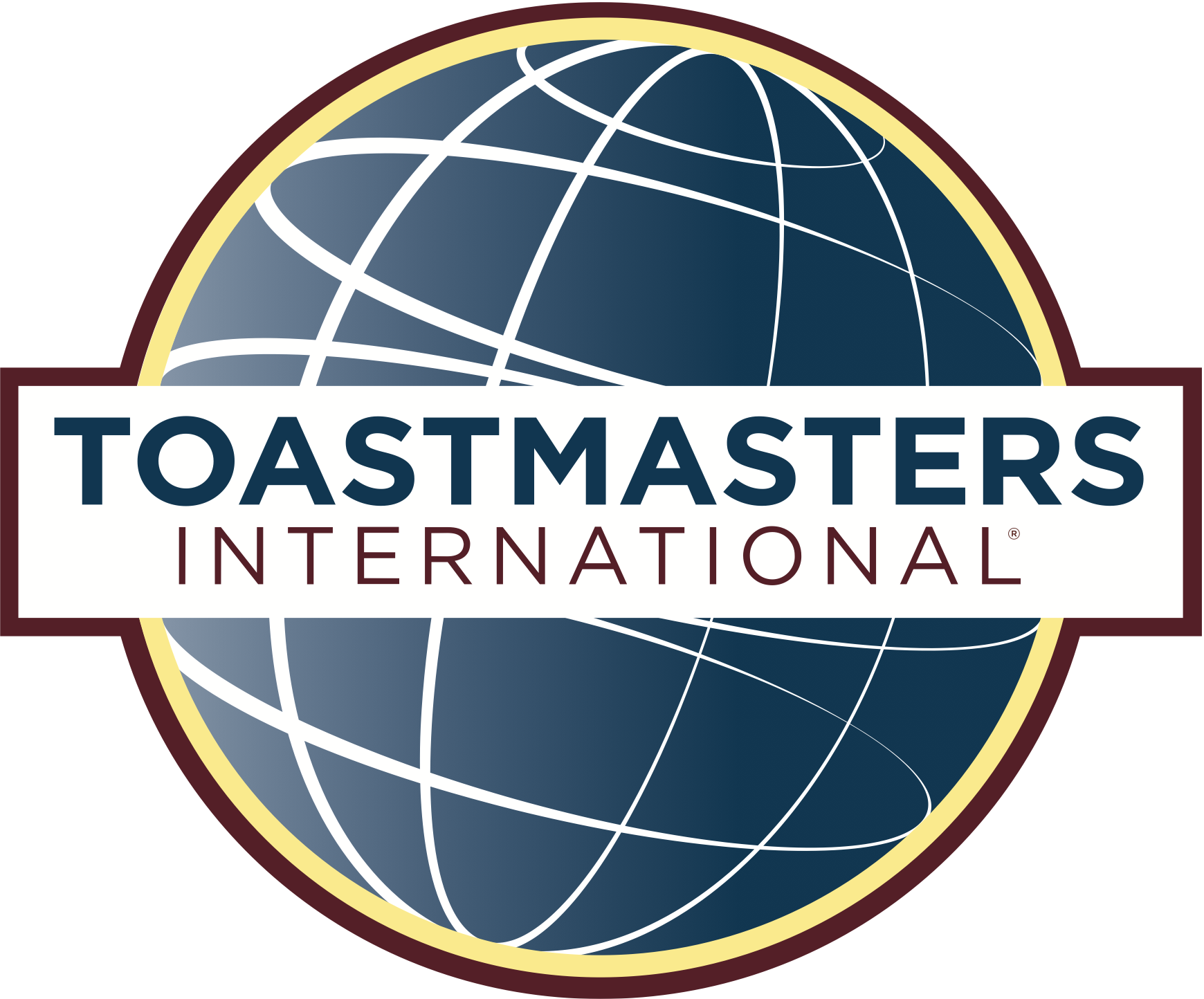 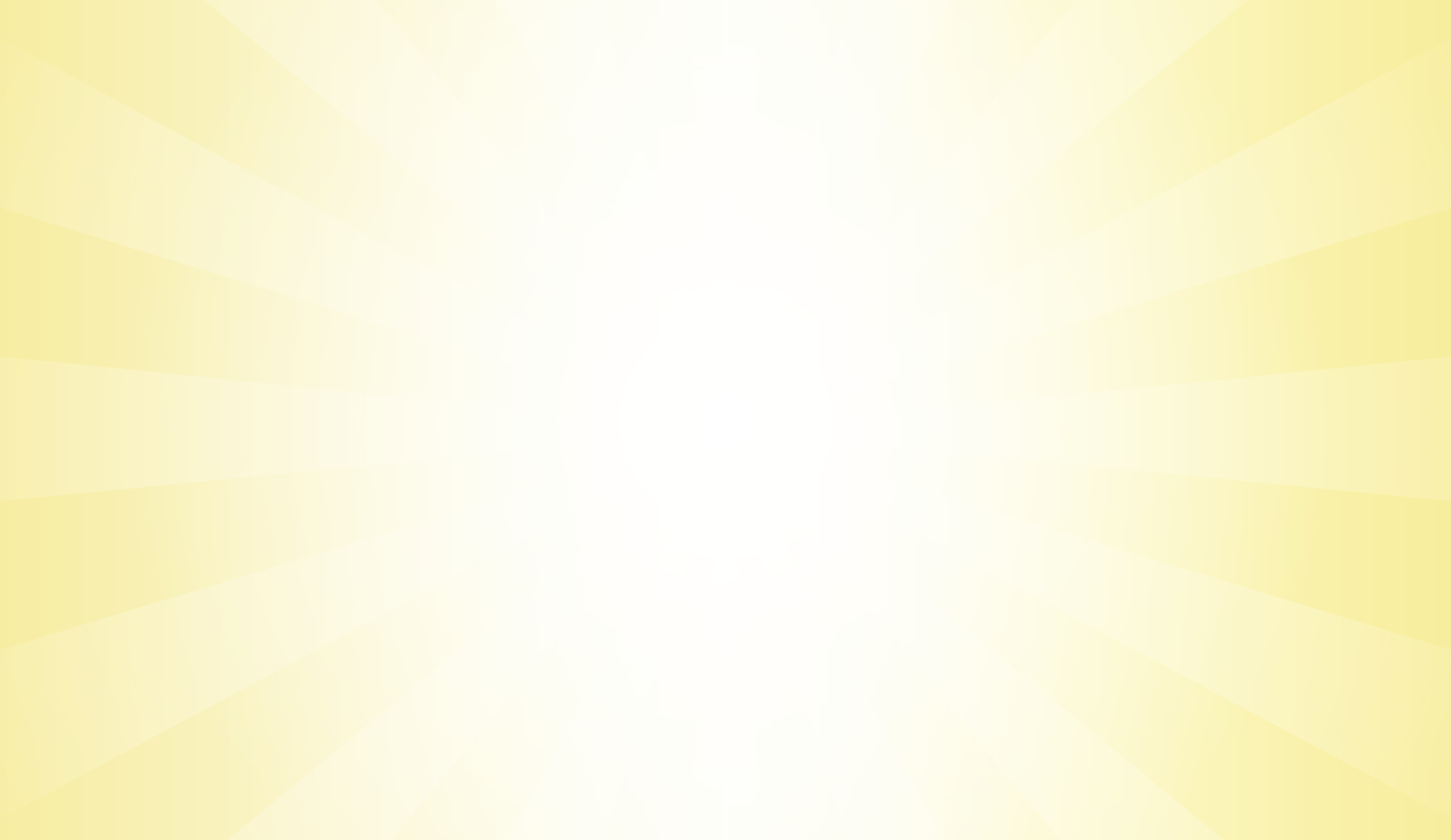 Keep Silent Until 
Chief Judge’s Signal
www.toastmasters.org
[Speaker Notes: Welcome to the Toastmasters refreshed brand! Toastmasters International unveiled a new logo, tagline and positioning on Wednesday, August 17, 2011; the first day of International Convention. 

The rebrand is a significant step forward in achieving the mission of Toastmasters International. By creating a consistent identity across the globe, we ignite efforts to build membership and increase recognition of the organization. This consistency will inform prospective members, regardless of location, that Toastmasters is the leading organization dedicated to helping them become the speakers and leaders they want to be. While this is not a radical change, the rebrand will take a concerted effort to make the transition across all districts and clubs. In this presentation I’m going to share with you:
An overview of branding. 
The reasons why a rebrand was necessary.
The results of the research conducted to identify Toastmasters’ in the market place and in the minds of members and prospective members. 
The Toastmasters brand position and visual system. 
Our club’s role in the brand refresh.]
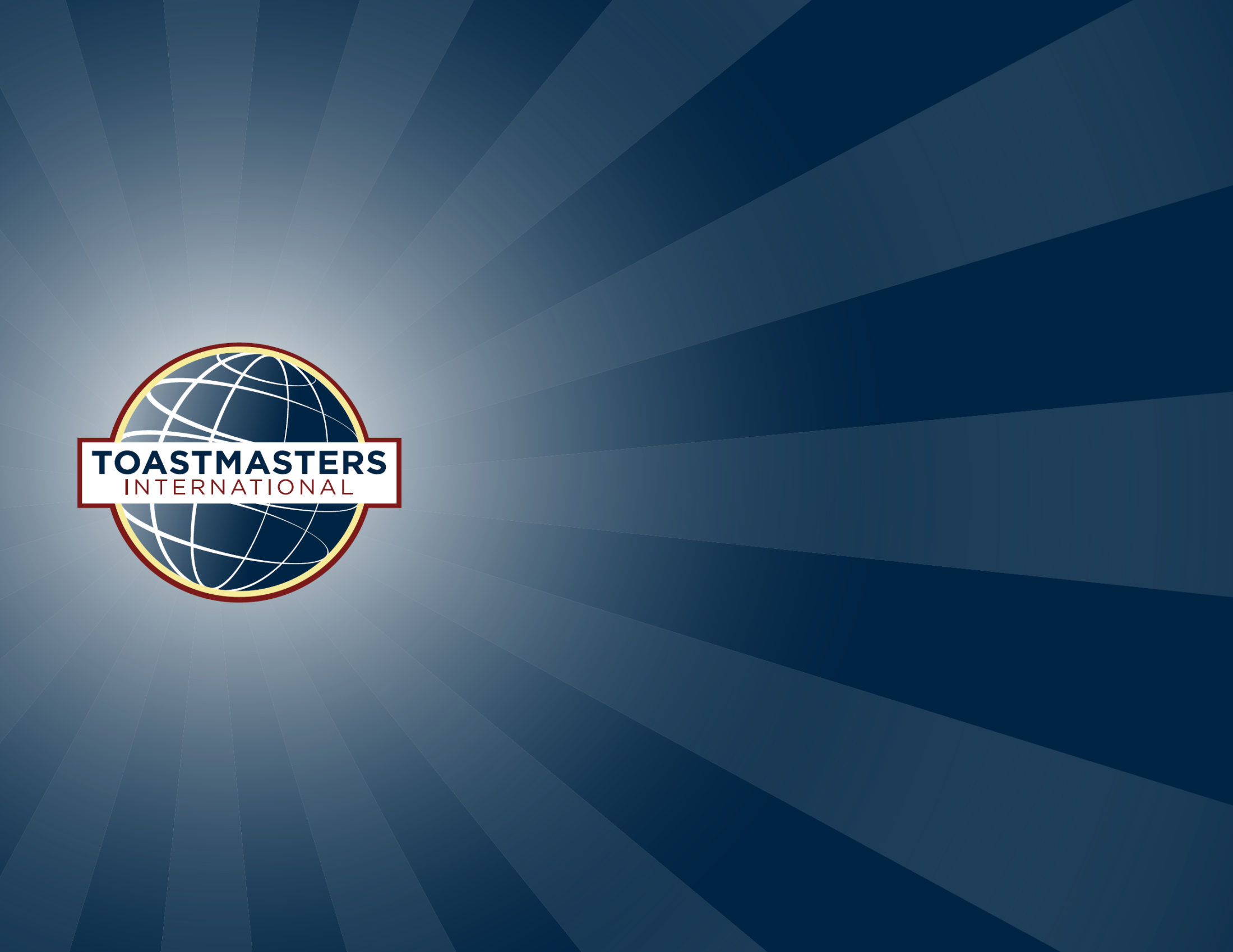 2013
Spring Conference
International Speech
Run-off Contest
Spring High, Reach the Sky 翼翔天開
[Speaker Notes: Toastmasters International Where Leaders Are Made

This will be the tagline moving forward. Different from a theme, this is an enduring message of who we are today. It will not change from year to year. 

It is important that we all understand what this tagline means. It is not intended to summarize the entire member experience; rather, it represents what makes Toastmasters unique in the eyes of our members and prospective members. 

Toastmasters owns that place where members join and gain confidence in public speaking and communication. That confidence often gives them the strength to lead. Regardless of whether a Toastmaster has chosen to become a leader or not, but the mere fact that they are strong, clear and confident communicators, they are often naturally sought out as mentors, advisors and yes, leaders.]